Audio Amplifier बनवणे.
साहित्य
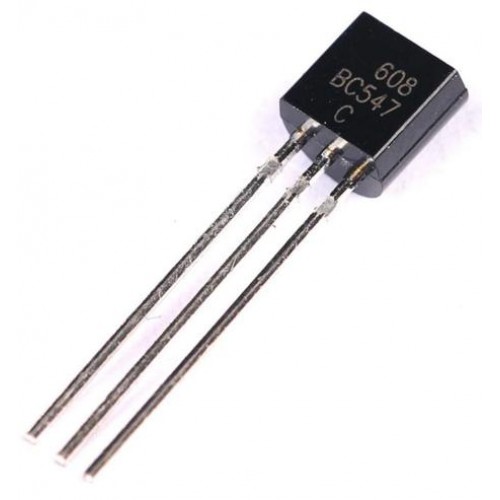 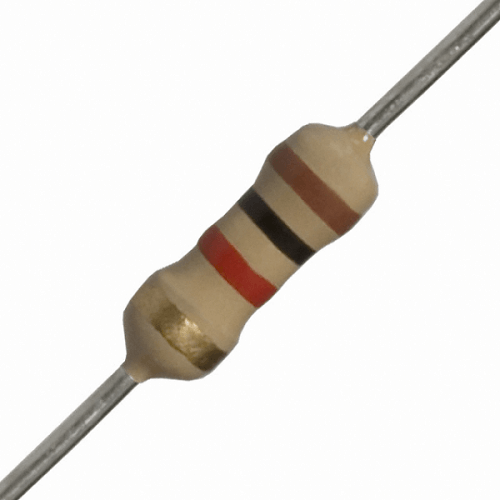 रेसिस्टर 1k ohm
ट्रांझिस्टर (BC 547)
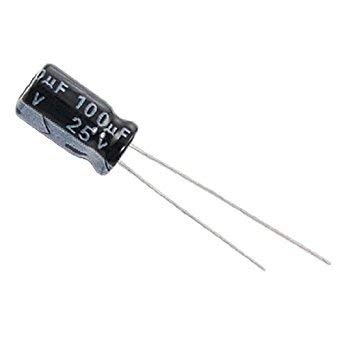 कॅपेसिटर 100MF
साहित्य
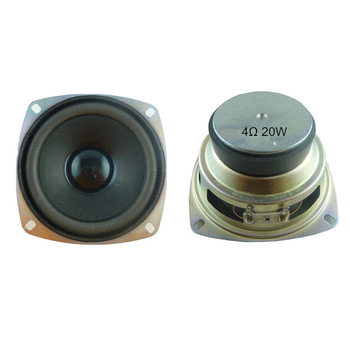 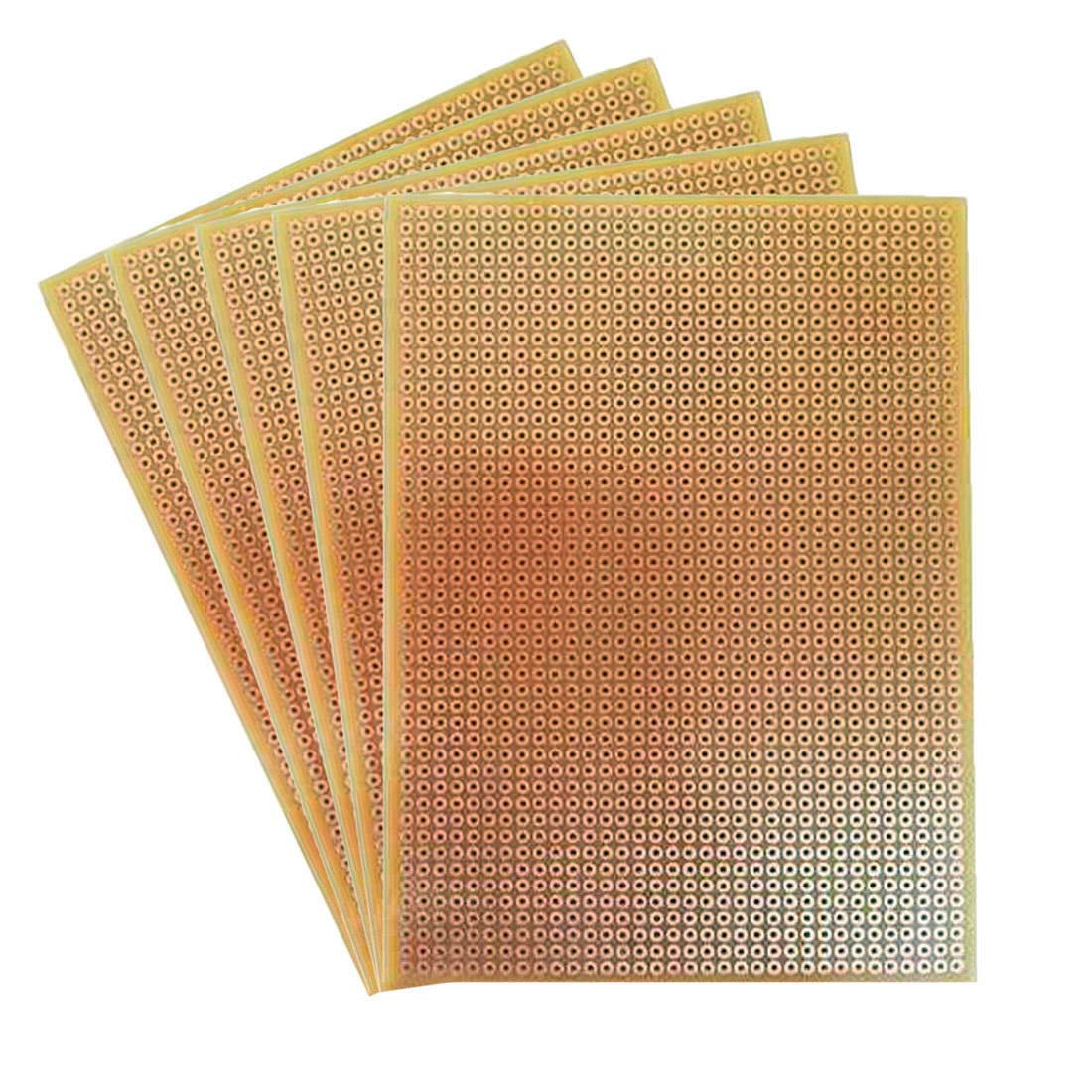 स्पीकर (4 ohm)
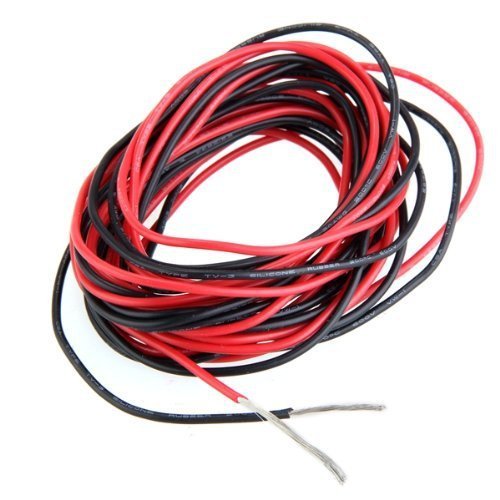 पी.सी.बी बोर्ड
वायर
सर्किट डायग्राम
+5V
1K
Speaker
4 ohm
100mf
+
BC547
R or L Channel
GND
कनेक्शन
ट्रांझिस्टर (BC 547) चे कलेक्टर(collector) 4 ओहम स्पिकरच्या     निगेटिव्ह टर्मिनलला जोडावे.
आणि स्पिकरचे पोसिटिव्ह टर्मिनल 5V ला जोडवे.
 ट्रांझिस्टर (BC 547) च्या कलेक्टर(collector) आणि बेस (Base)ला रेसिस्टर जोडवा.
 ट्रांझिस्टर (BC 547) च्या बेस (Base)ला कॅपेसिटरचे पोसिटिव्ह जोडवे.
 कॅपेसिटरचे निगेटिव्ह Aux Cable च्या R कींवा L Channel ला जोडवे.
 Aux Cable चे दुसरे टोक आणि ट्रांझिस्टरचे एमिटर(Emitter) एकमेकाना जोडुन ग्राउड करावे.
असेम्ब्ली
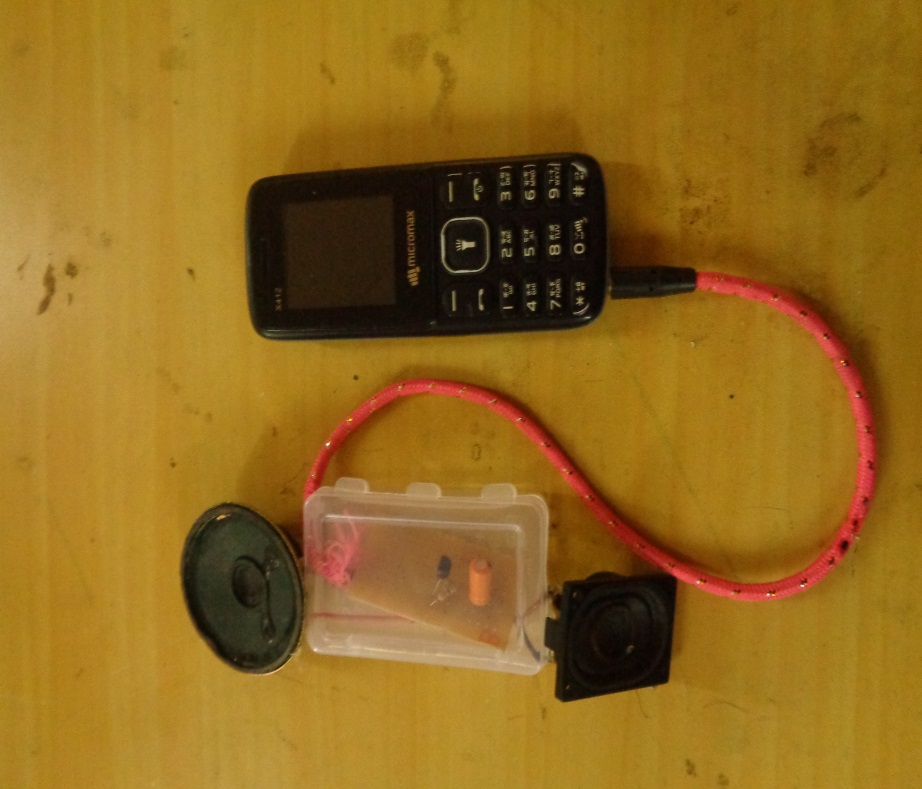 कॉस्टिंग
धन्यवाद